GGY212
FİNANS MATEMATİĞİ
Prof. Dr. Harun TANRIVERMİŞ 
Ankara Üniversitesi UBF Gayrimenkul Geliştirme ve Yönetimi Bölümü
Çabuklaştırılmış Taksitler
Taksitlerin peşin değeri, taksitler yatırılmaya veya alınmaya başlandıktan bir süre sonra yatırılıyor veya alınmaya başlandıktan bir süre sonra yatırılıyor veya alınıyorsa, bu taksitlere çabuklaştırılmış taksitler denir. 
Devre sonu çabuklaştırılmış taksitlerde, çabuklaştırma süresi (c) ile gösterilirse, devre sonu eşit ödemeli taksit formüllerinden yararlanılarak aşağıdaki eşitlik elde edilir:
Çabuklaştırılmış Taksitler
Taksitlerin peşin değeri, taksitler yatırılmaya veya alınmaya başlandıktan bir süre sonra yatırılıyor veya alınmaya başlandıktan bir süre sonra yatırılıyor veya alınıyorsa, bu taksitlere çabuklaştırılmış taksitler denir. 
Devre sonu çabuklaştırılmış taksitlerde, çabuklaştırma süresi (c) ile gösterilirse, devre sonu eşit ödemeli taksit formüllerinden yararlanılarak aşağıdaki eşitlik elde edilir:
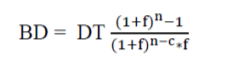 Çabuklaştırılmış Taksitler
Örnek: Devre sonlarında 8 devre boyunca 12.000 TL elde etmek isteyen bir kişinin 2 yıl sonra % 40 faiz oranı ile bankaya yatırması gereken tutar ne olmalıdır?
Devre başı çabuklaştırılmış taksitler için ise devre başı eşit ödemeli taksit formüllerinden yararlanılarak çabuklaştırılmış taksitler için gerekli formüller bulunabilir:
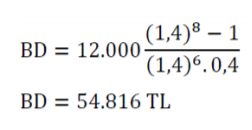 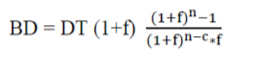 Çabuklaştırılmış Taksitler
Örnek: Her devre başında 75.000 TL 10 taksit elde etmek için % 7 devre faiz oranı ile 3 devre sonra ödenmesi gereken tutar nedir
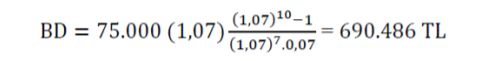 Sürekli Anüite ve Temel Kapitalizasyon Eşitliği
Taksit sayısının sınırlanmadığı veya sürekli olarak ödemenin yapılmasının söz konusu olduğu taksitler; sürekli taksit olarak tanımlanır. 
Devre sayısının sonsuz olduğu bu taksitlere sürekli taksitler denir.
Sürekli (daimi) taksitler devre sonu ve devre başı taksitler olmak üzere ikiye ayrılır. 
Devre sonu eşit ödemeli taksit formüllerinde devre sayısı n= ∞ (sonsuz) olarak alındığında devre sonu sürekli taksit formülü elde edilir:
Eşit ödemelerin bugünkü değeri formülünde devre veya yıl sayısının sonsuz (n=∞) olması halinde aşağıda verilen temel kapitalizasyon eşitliği elde edilir:
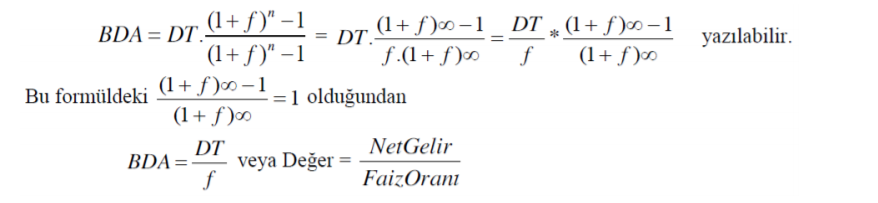 Sürekli Anüite ve Temel Kapitalizasyon Eşitliği
formülü bulunur. Bu formül; gelecekteki yıllarda elde edilecek “yıllık veya devrelik eşit ödemelerin (veya sabit gelirlerin) kapitalizasyonu formülü” veya temel kapitalizasyon eşitliği olarak tanımlanır. 
Bu formül, her yıl veya devre sabit bir geliri veren taşınmazın, geçerli kapitalizasyonu oranı f olduğuna göre bugünkü değerini tespit etmede kullanılır. 
Bu formül genel olarak finans ve değerleme alanında aşağıdaki biçimde ifade edilir:
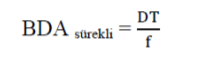 Sürekli Anüite ve Temel Kapitalizasyon Eşitliği
Örnek: Sürekli olarak her yıl 750.000 TL gelir elde etmek için % 25 faiz oranı ile bugün yapılması gereken yatırım tutarı ne olur ?
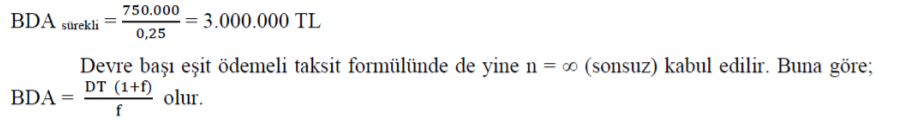 KAYNAKLAR
Finance of Mathematics Theory and Problems, Jr.F. Ayres, Mc Graw-Hill Inetrnational Book Company, Singapore, 1983.
Finans Matematiği, N.Aydın, Birlik Ofset, Eskişehir, 1996.
Finans Matematiği, O. Yozgat, Marmara Üniversitesi Yayın No:436, İstanbul, 1986.
Finans Matematiği, Z. Başkaya ve D.Alper, 2. Baskı, Ekin Kitabevi, Bursa, 2003.
Mali Matematik, M. İshakoğlu, Atatürk Üniversitesi Yayın No:395, Erzurum, 1974.
Mali Matematik, M. Şenel, Bilim ve Teknik Kitabevi Yayınları, Eskişehir, 1983.
Yatırım Projelerinin Düzenlenmesi Değerlendirilmesi ve İzlenmesi, O. Güvemli, Atlas Yayın Dağıtım Yayın No:7, İstanbul, 2001.